Zdroje
Mgr. David Macek, Ph.D.
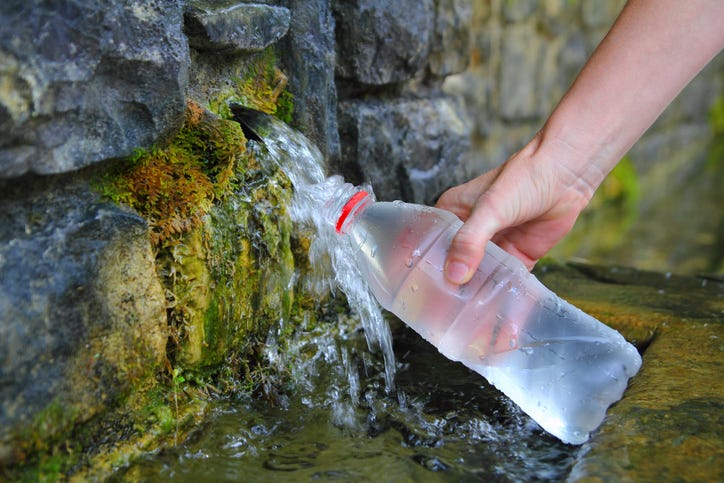 Zdroje
Palivo pro změnu a 
„To, z čeho člověk čerpá“, aby měl naplněné potřeby
Může jít o blízké osoby, činnosti, místa…
Ale i vlastnosti, schopnosti, dovednosti
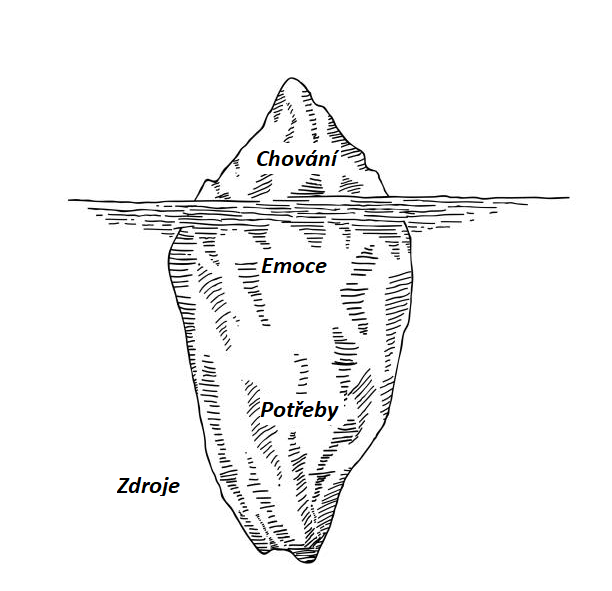 Zvědomování (osobních) zdrojů
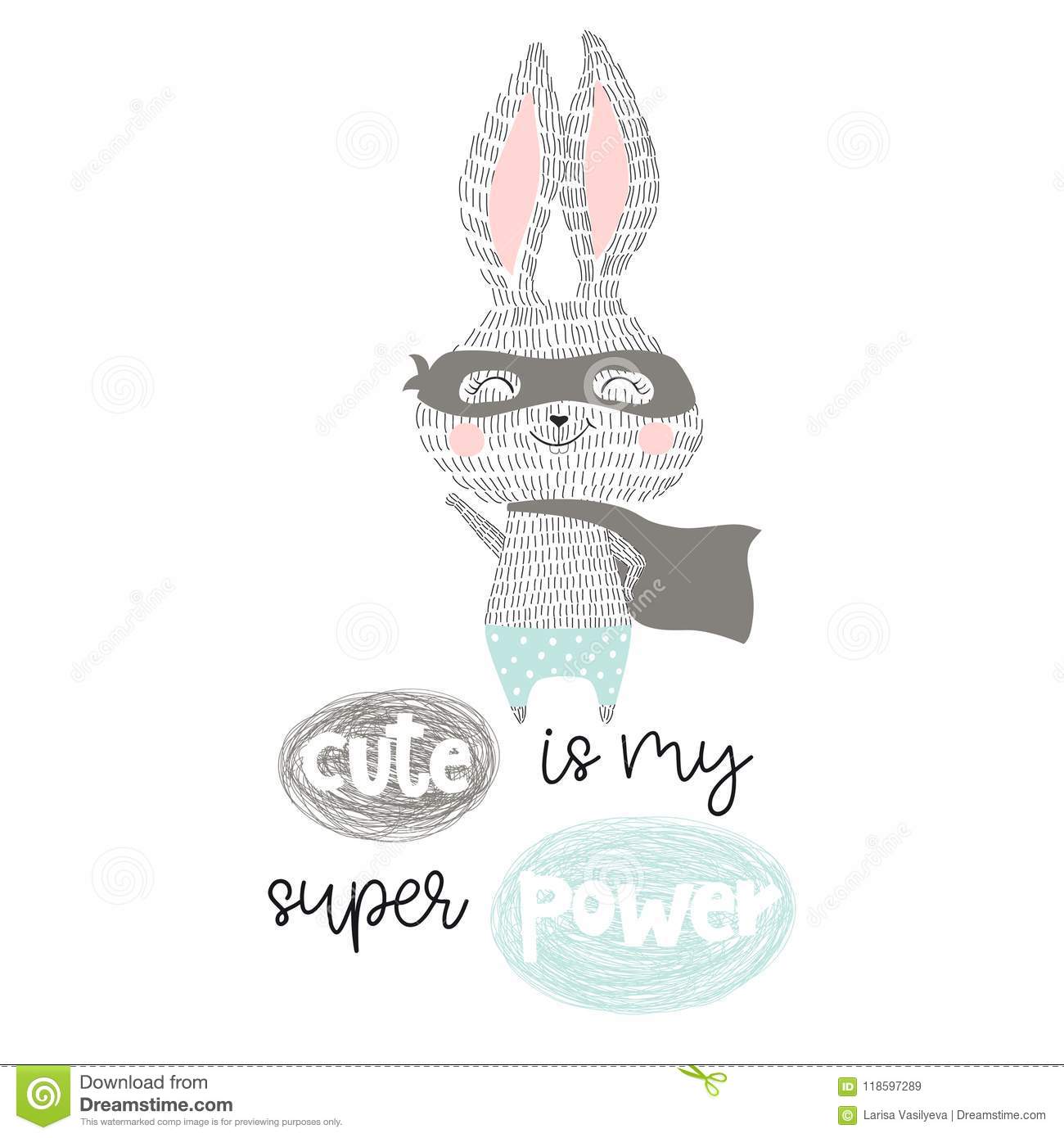 Co mi dodává energii?

Co je na mě pozitivního?

V čem jsem dobrý/dobrá?

Dítě, které ví, o co se ve svém životě může opřít, dokáže zvládat překážky
Hledání zdrojů
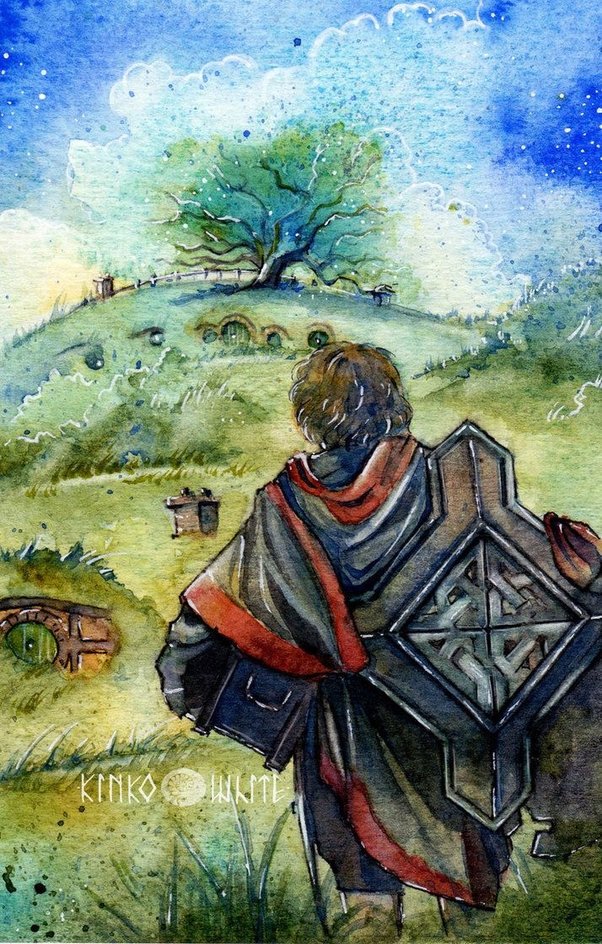 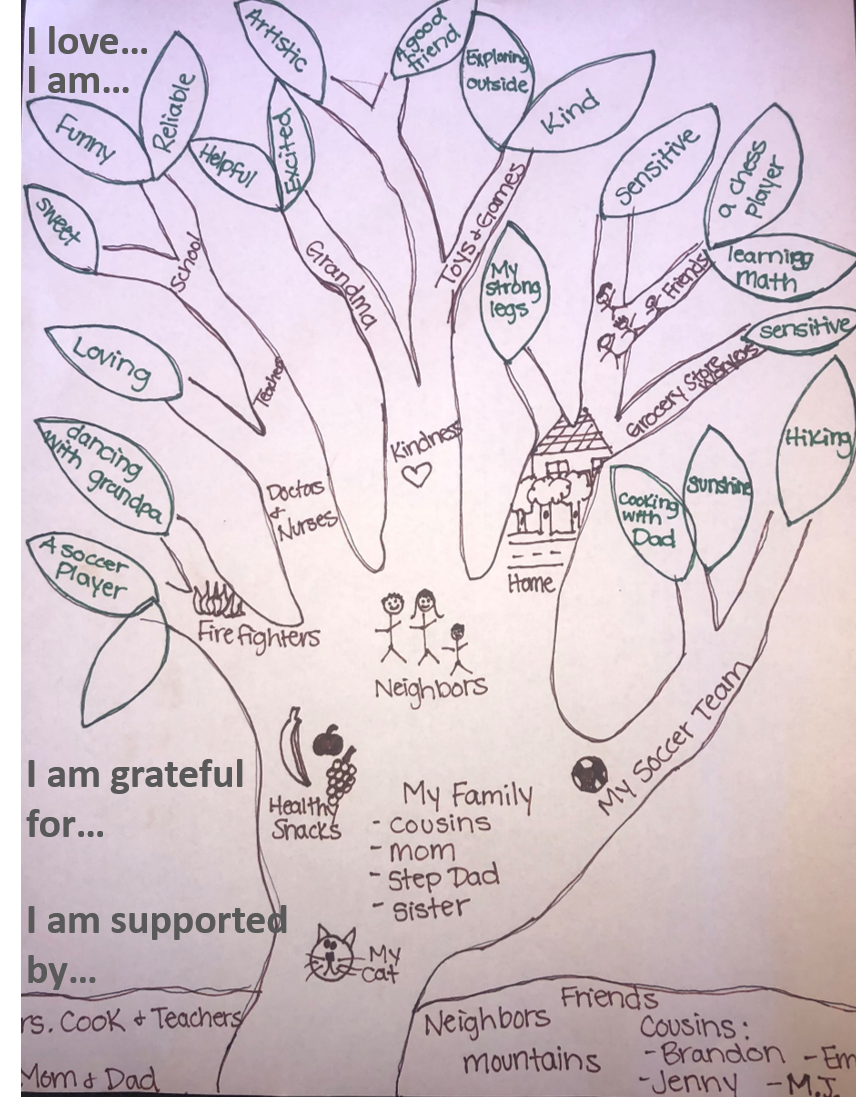 Indiánské jméno
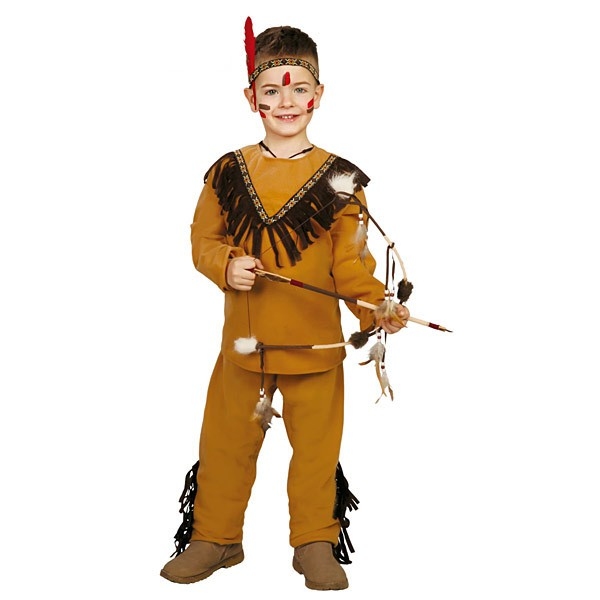 Strom silných stránek
Putování hrdiny
Cesta hrdiny
Inspirováno mýtem hrdiny a jeho cesty, kreslená verze – dítě volí hrdinu, zdroje na cestu, překážky a rozuzlení
1. krok – Hlavní hrdina a jeho prostředí
2. krok – Cíl cesty
3. krok – Čím je hrdina na cestu vybaven
4. krok – Překážka, hrozba
5. krok – Překonání překážky
6. krok – Cíl cesty, oslava

Forma zpracování: Karty, kresba komixu, vyprávění příběhu
Kazuistika Jirka
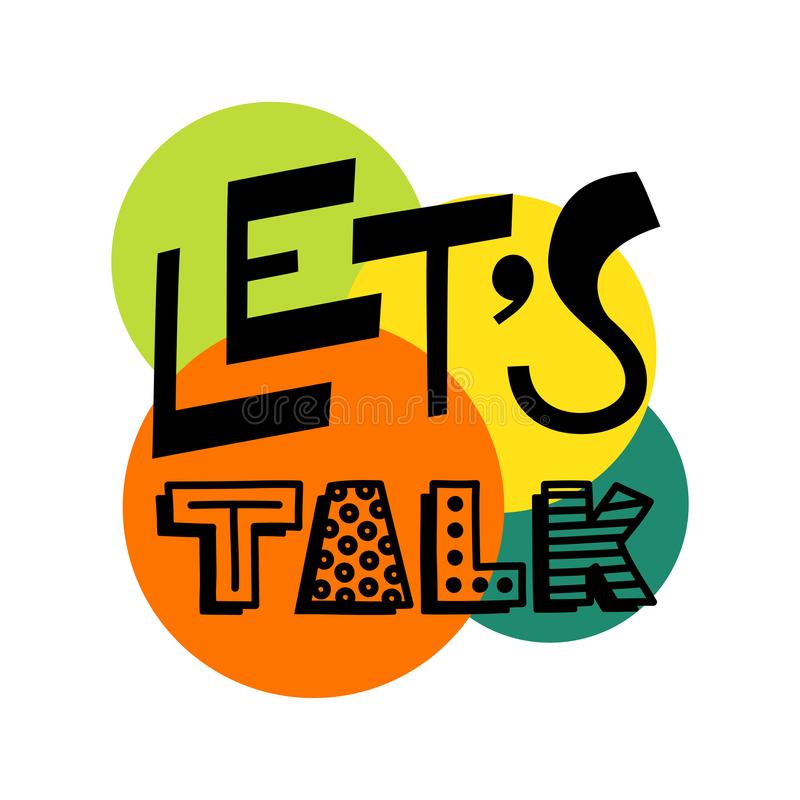